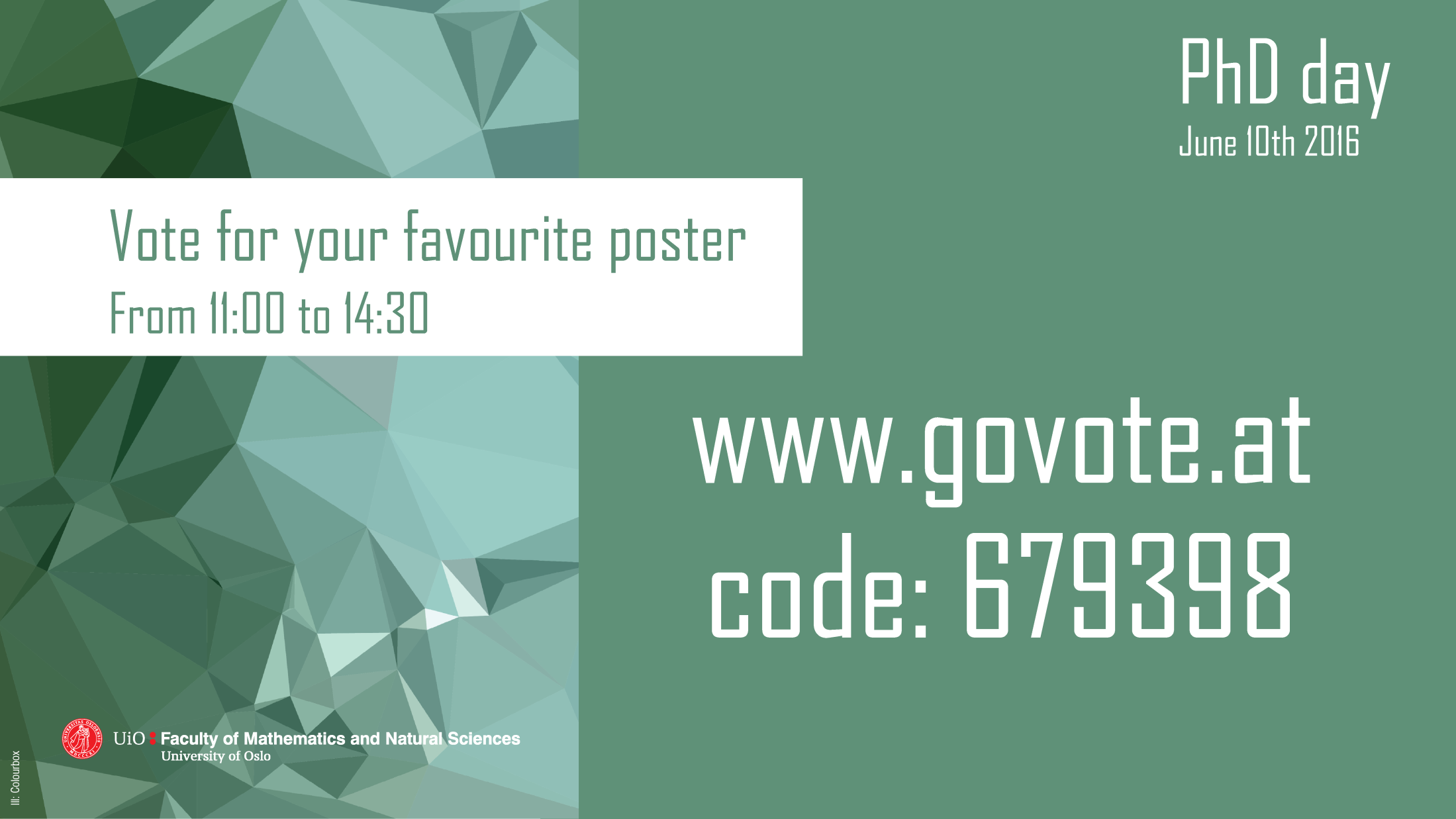 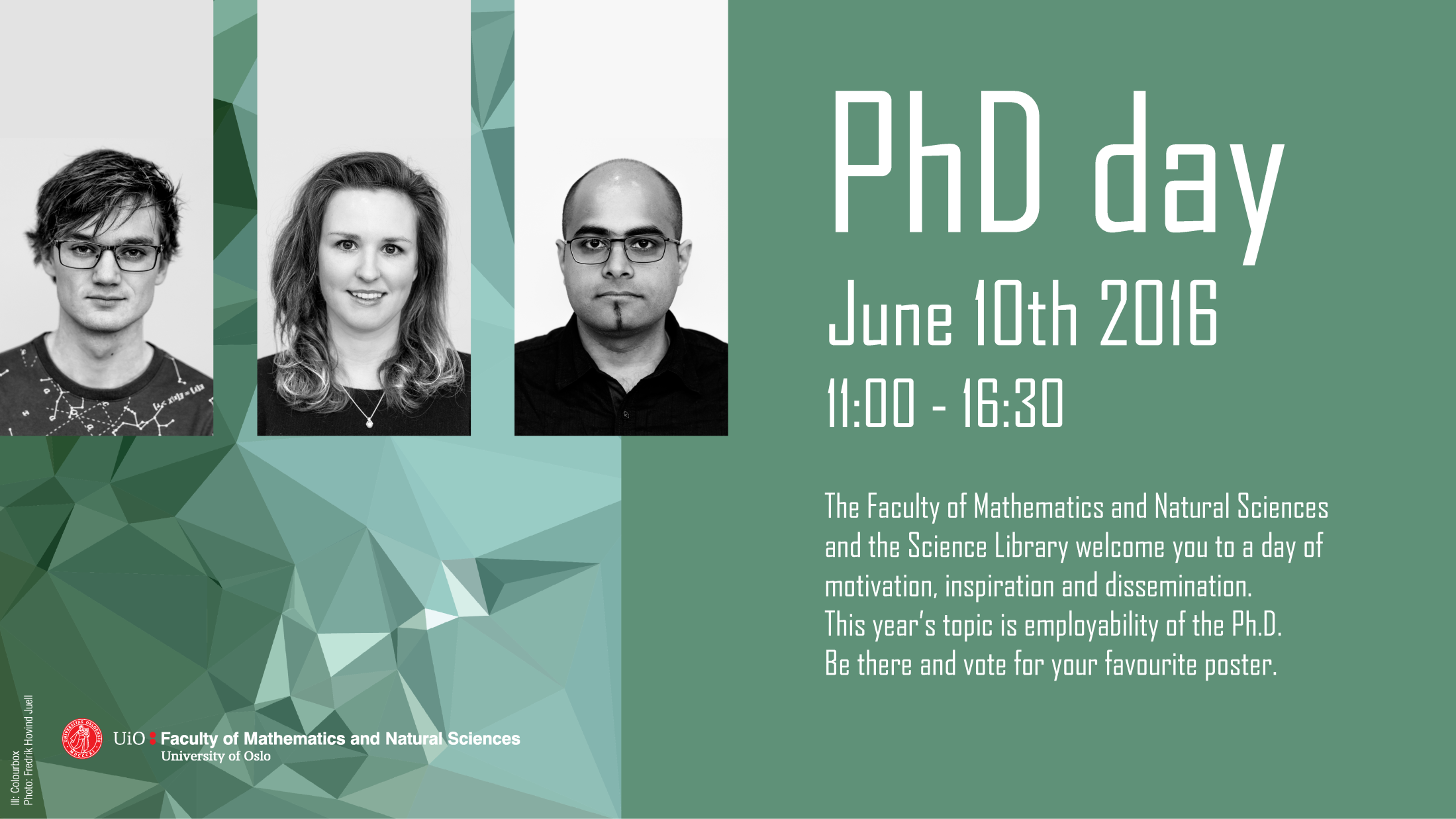 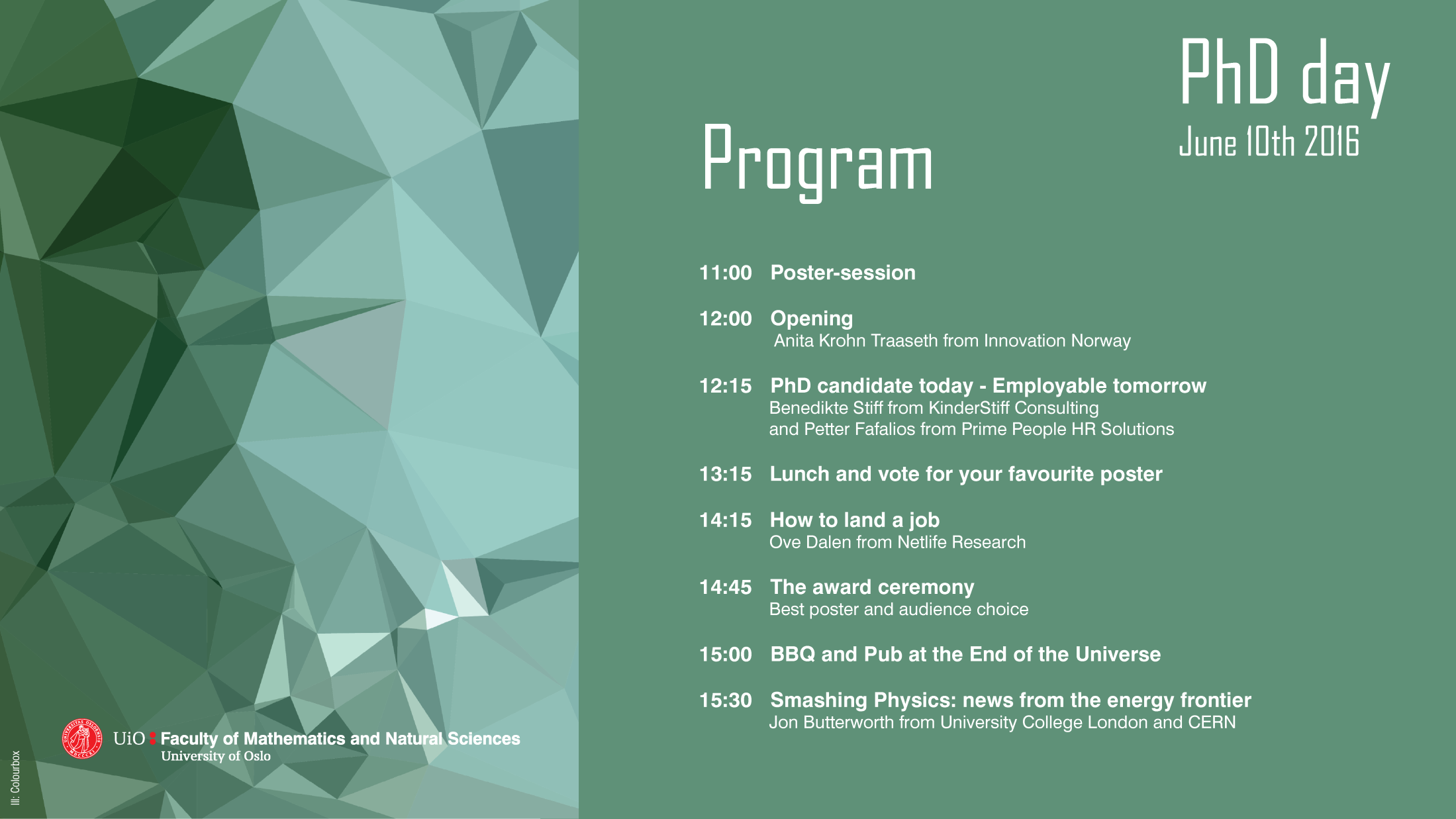 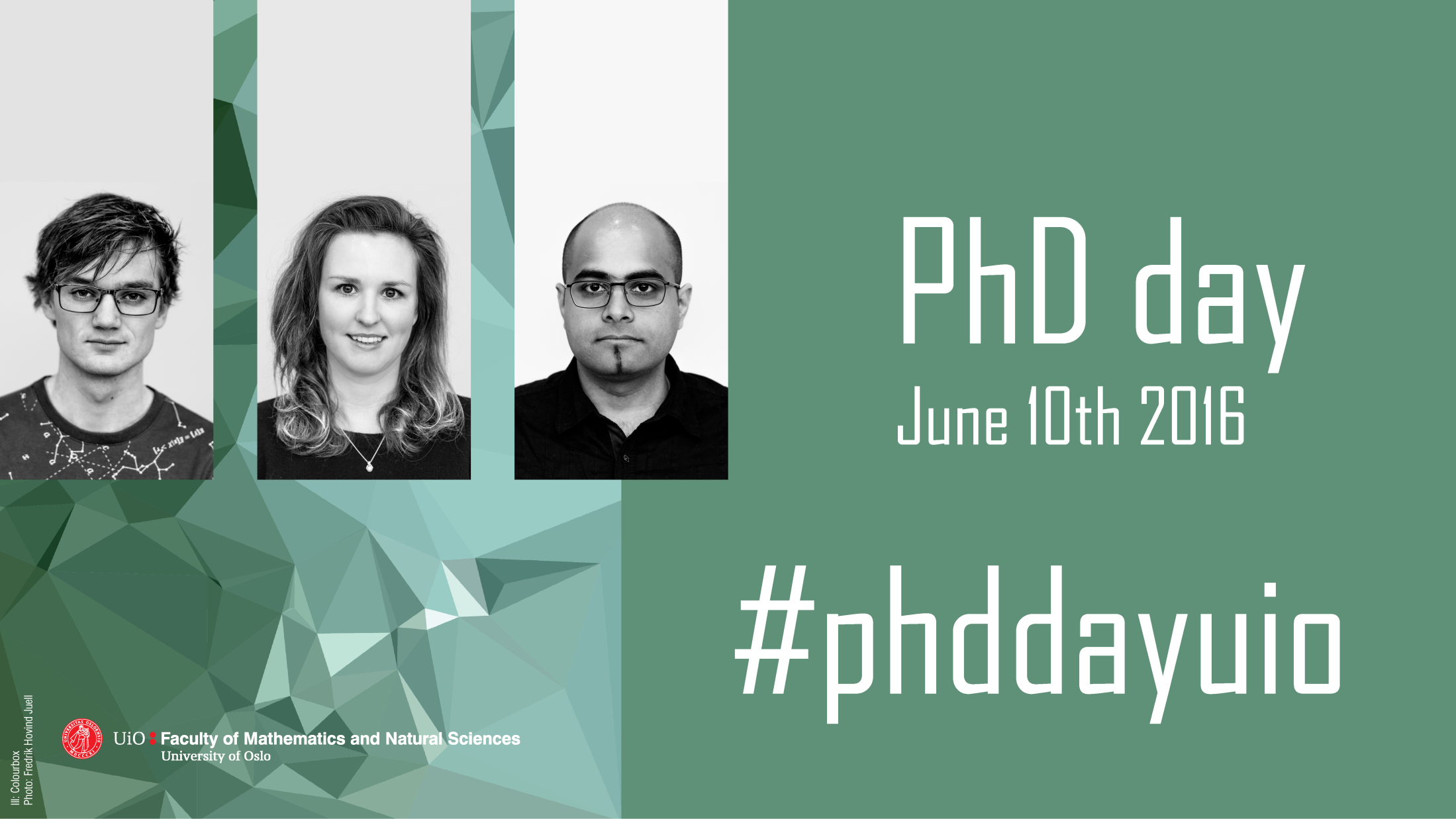 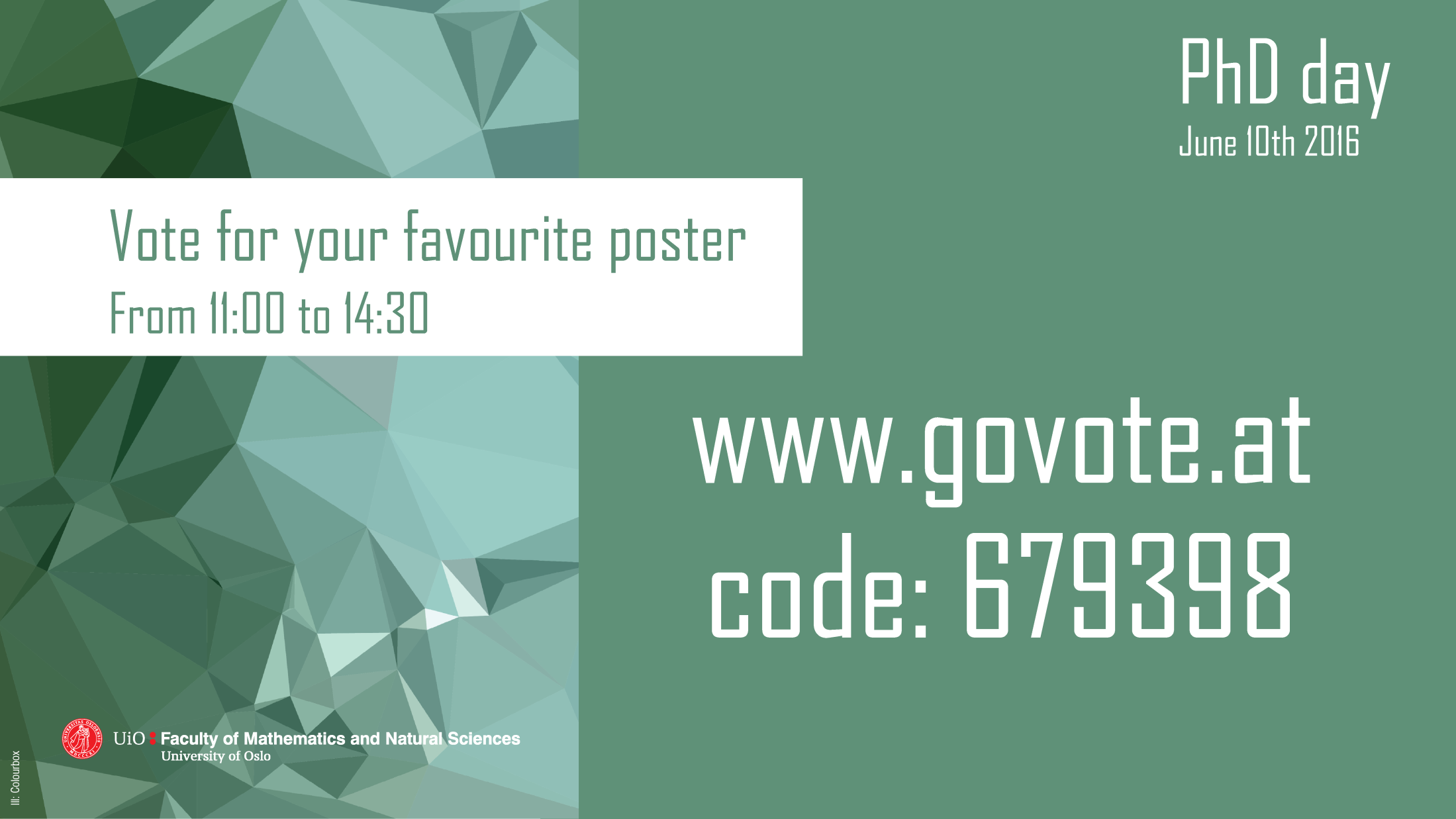 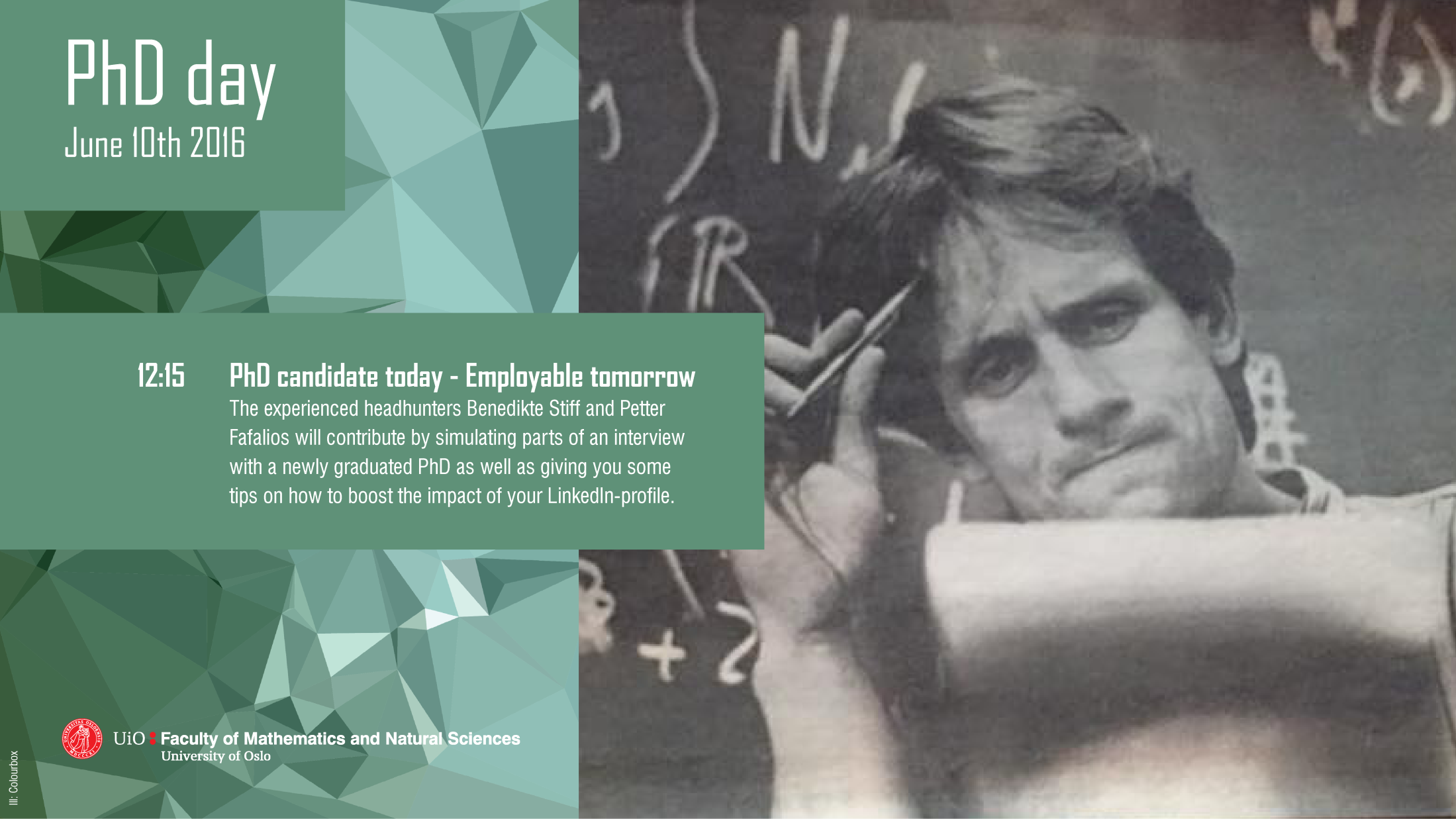 A fresh Phd signals
COMPETENCE
PERSONAL SKILLS
Analytical mindset - “smart”
In-depth theoretical knowledge 
Complex project experience
Large capacity
Major academic interest
Structured 
Self-propelled
7
[Speaker Notes: 10 min 

External – hild
Personal - Bene]
CANDIDATE EVALUATION
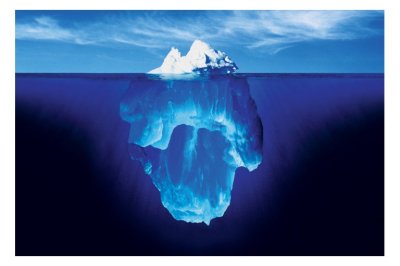 CAN
WILL
FITS
8
[Speaker Notes: 10 min 
Hild]
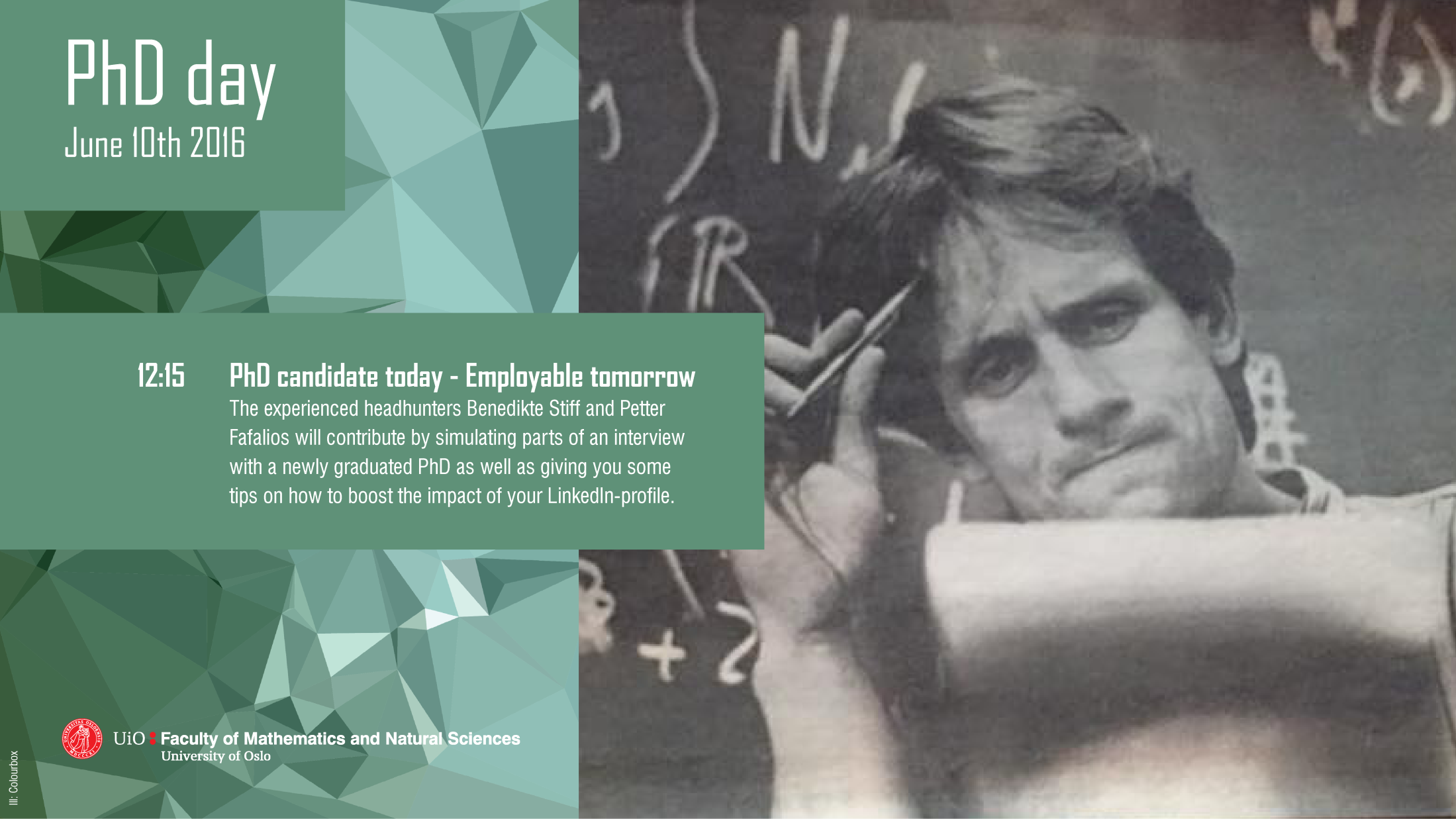 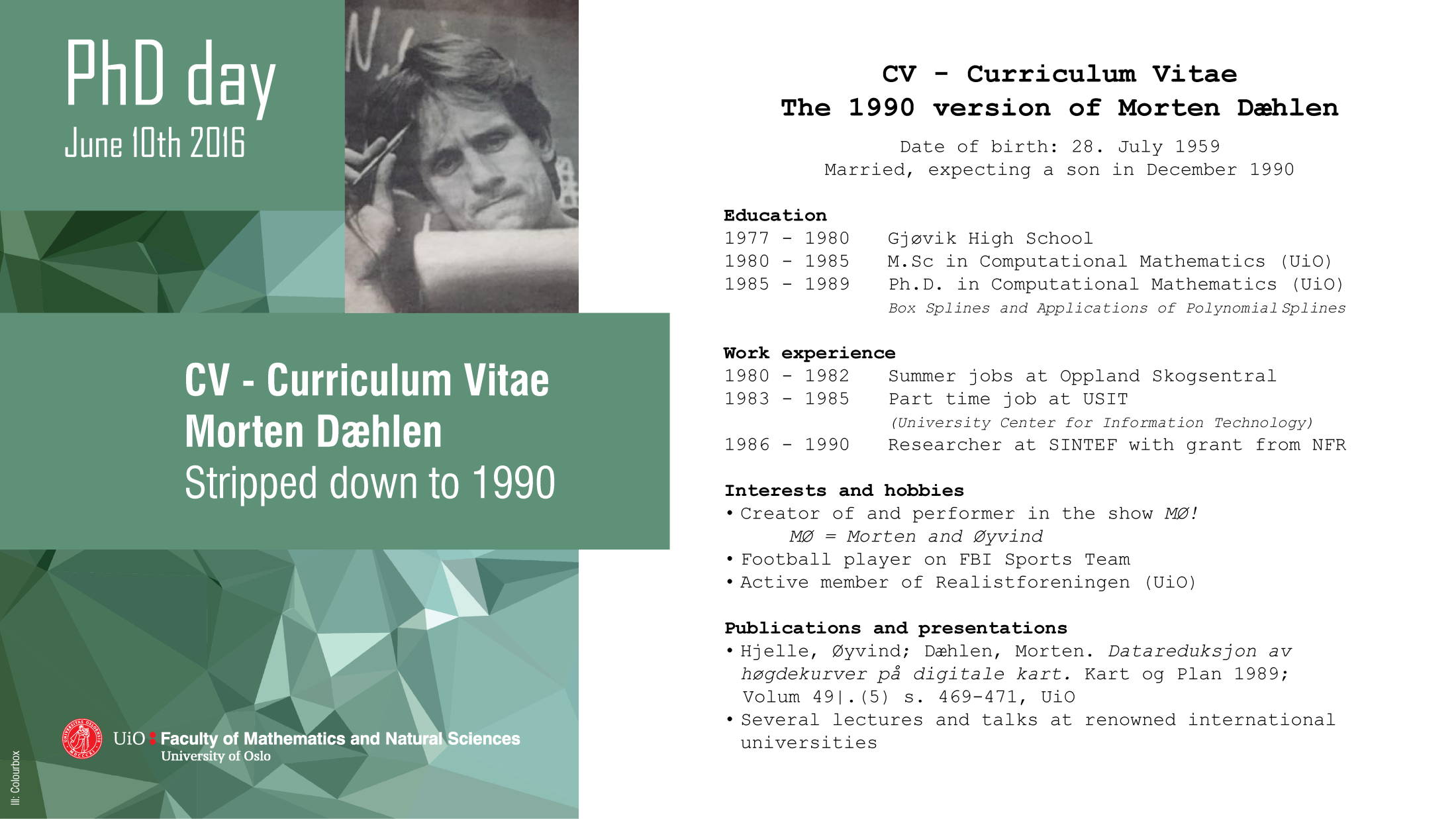 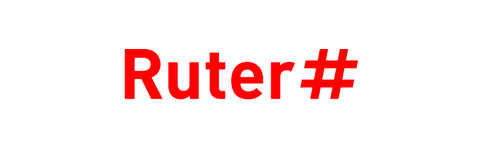 Market and business analyst
Ruter AS er administrasjonsselskapet for kollektivtrafikken i Oslo og Akershus, som planlegger, bestiller og markedsfører kollektivtrafikktilbudet.
Aksjonærene er Oslo kommune (60%) og Akershus fylkeskommune (40%), og Ruter er deres kompetanseorgan for kollektivtrafikk.

Årlig foretas det ca 320 millioner reiser med Ruters transportmidler, det tilsvarer 55% av kollektivtrafikken i Norge. T-bane, buss, trikk og båt sørger for effektiv og miljøvennlig transport og bidrar til å gjøre hovedstadsområdet til et attraktivt område å bo, arbeide og feriere i. Vi har som mål å få flere til å reise kollektivt.
Ruter er en viktig samfunnsaktør og vårt arbeid påvirker hverdagen til veldig mange mennesker. Vi har stor respekt for oppgaven og et stort engasjement for jobben vår.

Ruter har 240 ansatte, en omsetning på ca 7 milliarder og holder til i trivelige lokaler i Oslo sentrum.
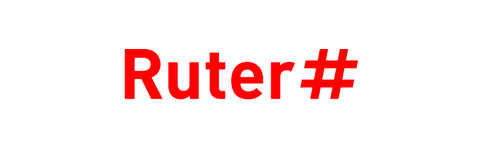 Stillingen som markeds- og forretningsanalytiker er nyopprettet og vil få en sentral rolle i analyseteamet som skal bidra til at Ruter oppnår de ambisiøse målene for kollektivtrafikken fremover. Stillingen vil være i grenselandet mellom markedsutvikling og forretningsutvikling, og vi søker derfor en analytiker med kommersiell teft.

Arbeidsoppgaver
Utforme underlag for beslutninger om fremtidens kollektivtrafikk
Analysere inntekter og inntektspotensialet på ulike tiltak/aktiviteter
Analysere effekter av endringer i priser og billettprodukter
Videreutvikle inntekts- og lønnsomhetsmodeller for markedsområder, kundesegmenter og linjer
Rapportere månedlige inntekter
Bistå organisasjonen med kunde- og forretningsinnsikt
Bistå i arbeidet med inntekstbudsjett
Gjennomføring av ulike kundeundersøkelser
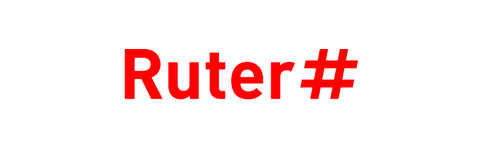 Kvalifikasjoner
Evner å se analyseresultater i en samfunnsmessig og politisk kontekst
Erfaring fra markeds- og/eller forretningsanalyser, etterspørselprognoser og samfunnsøkonomiske analyser
Erfaring fra utarbeidelse av dokumentasjon og presentasjoner til beslutningstakere
Solid Excel-kompetanse
Gode evner til å forstå og sette seg inn i ulike oppdragsgiveres situasjon
Kompetanse fra kollektivtrafikk/samferdsel kan være en fordel, men ikke et krav

Utdanningsretning/Utdanningsnivå
Administrasjon og ledelse
Økonomi
Utdanningstittel: Siviløkonom/Sosialøkonom/Statistiker
Høyskole/Universitet
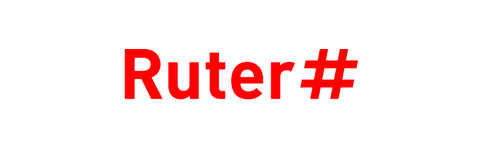 Personlige egenskaper
Trives med å jobbe mellom forretning og samfunn, kunde og teknologi
Meget gode analytiske evner, glad i tall og analyse
Gode presentasjonsegenskaper, evne til å forenkle og kommunisere komplekse problemstillinger
Struktrert og nøyaktig
Høy arbeidskapasitet
Sterk gjennomføringsevne
Positiv relasjonsskaper
God skriftlig og muntlig fremstillingsevne, både norsk og engelsk
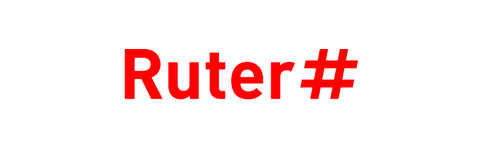 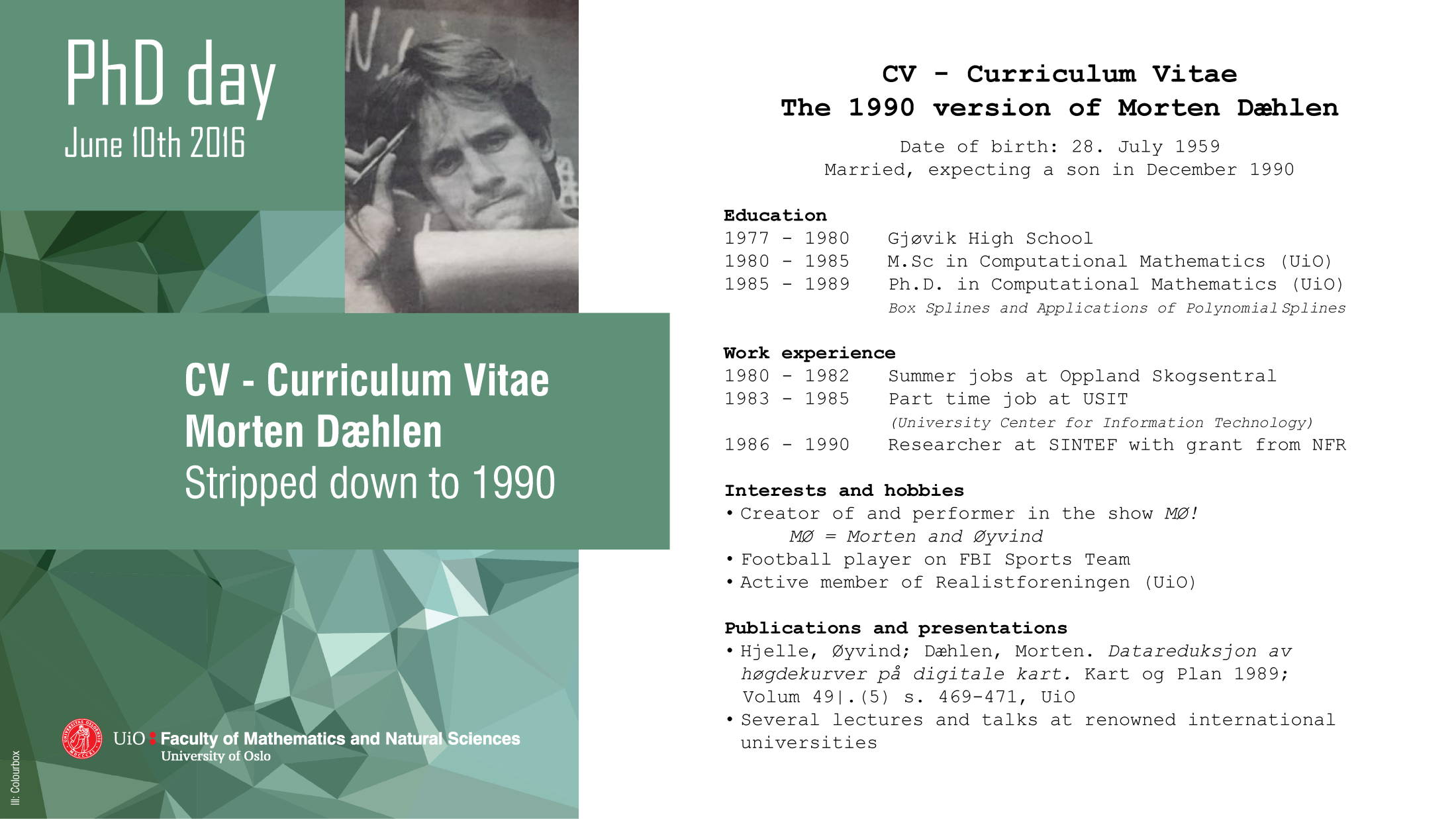 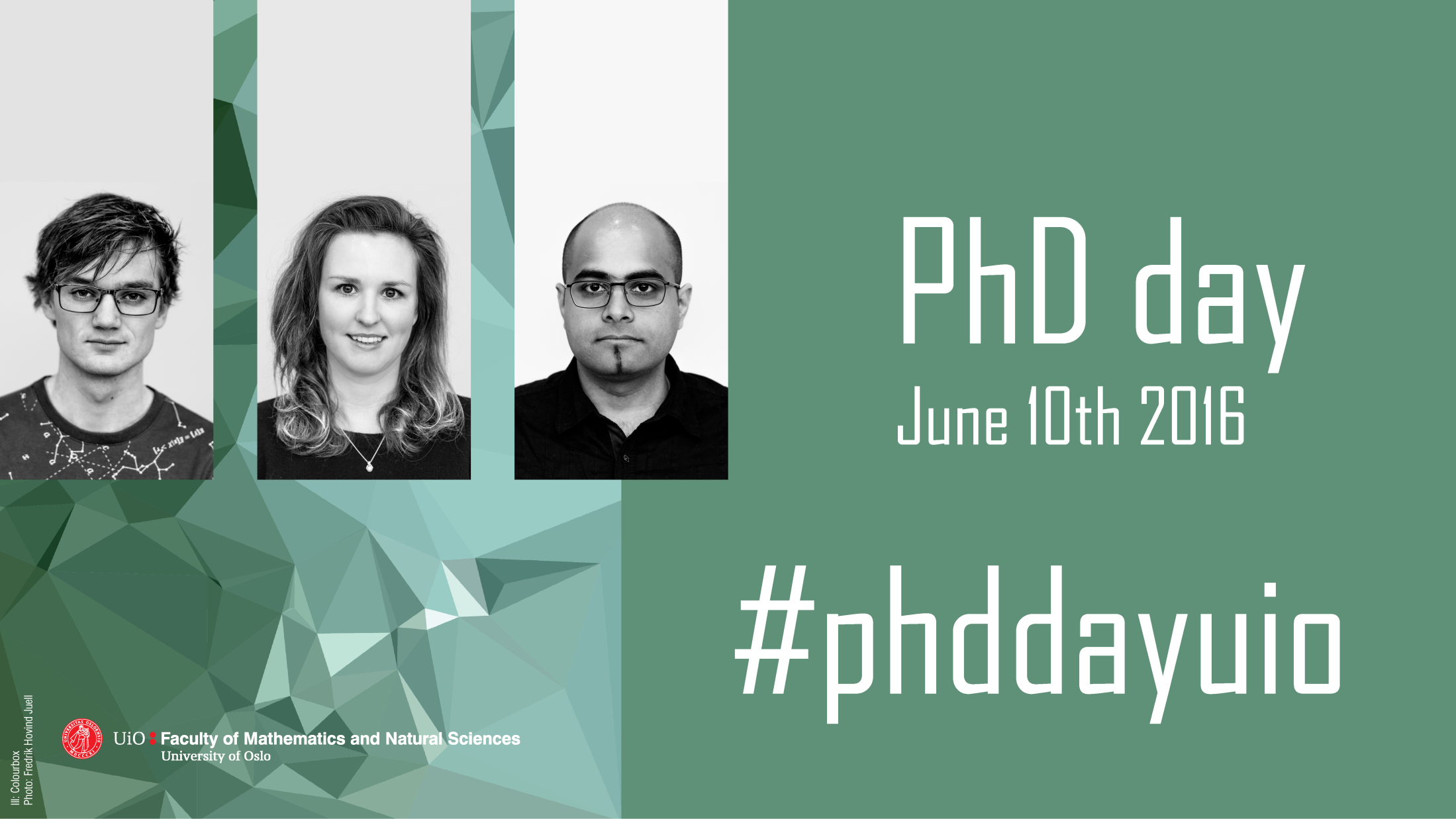 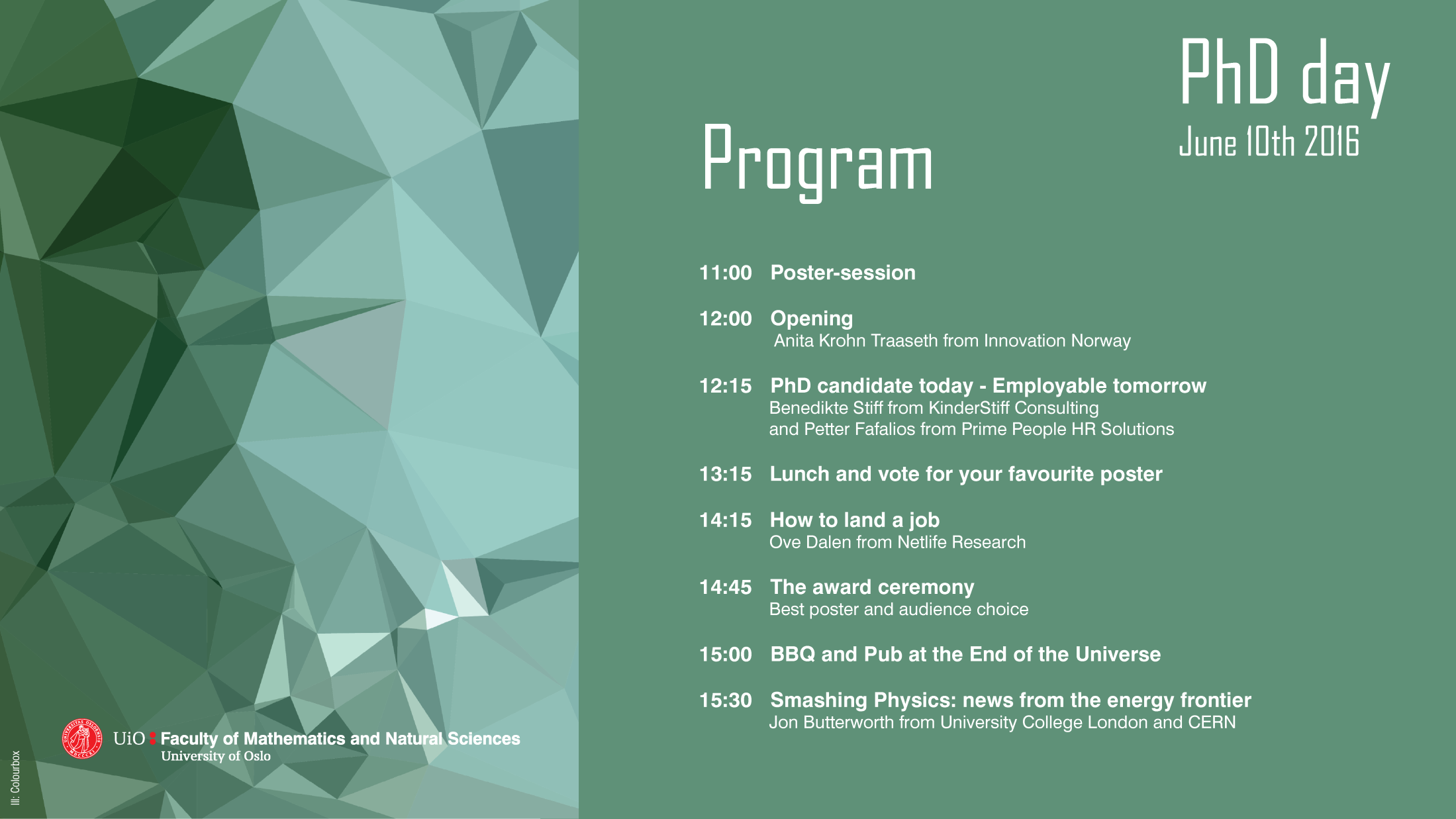 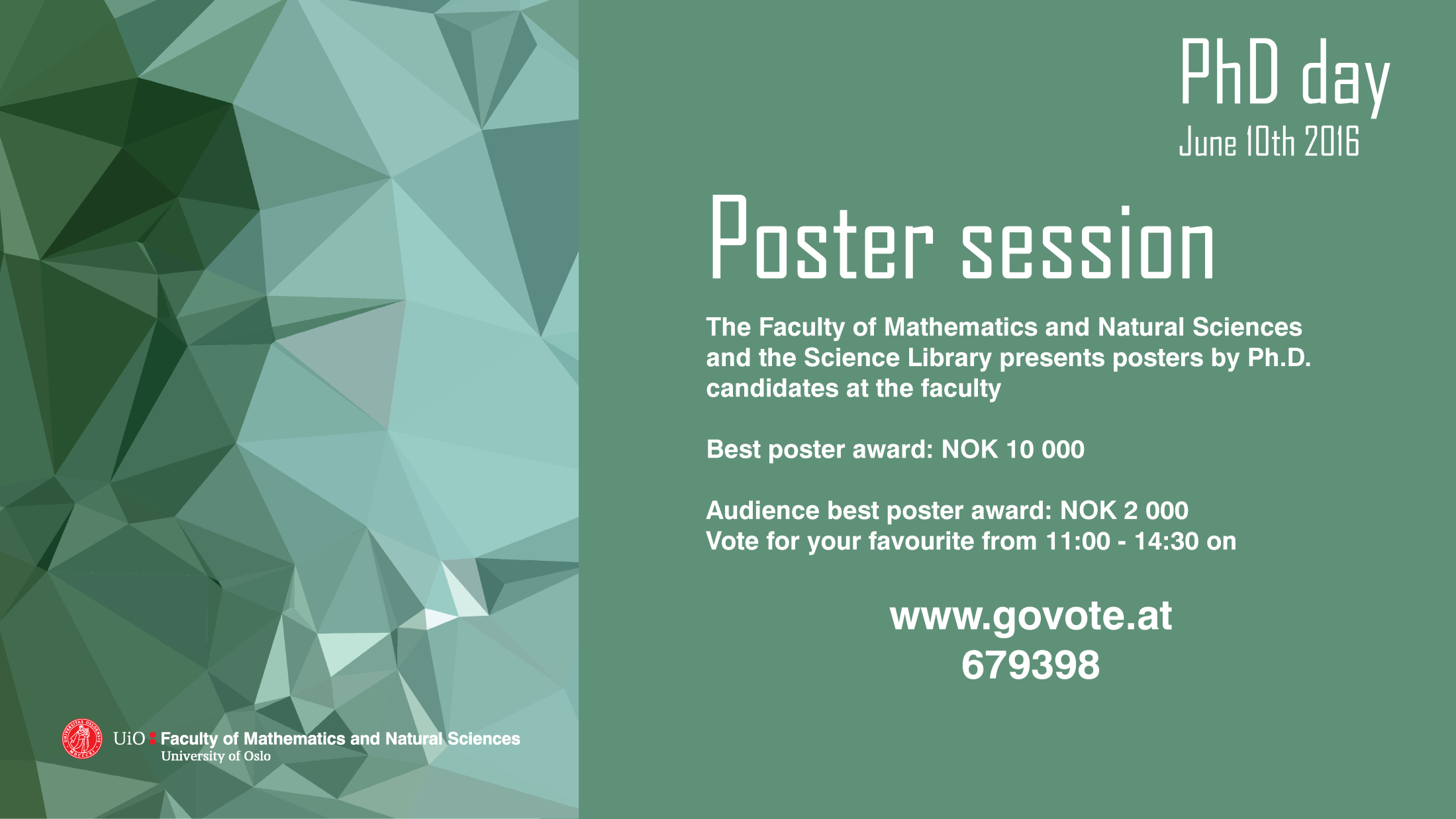 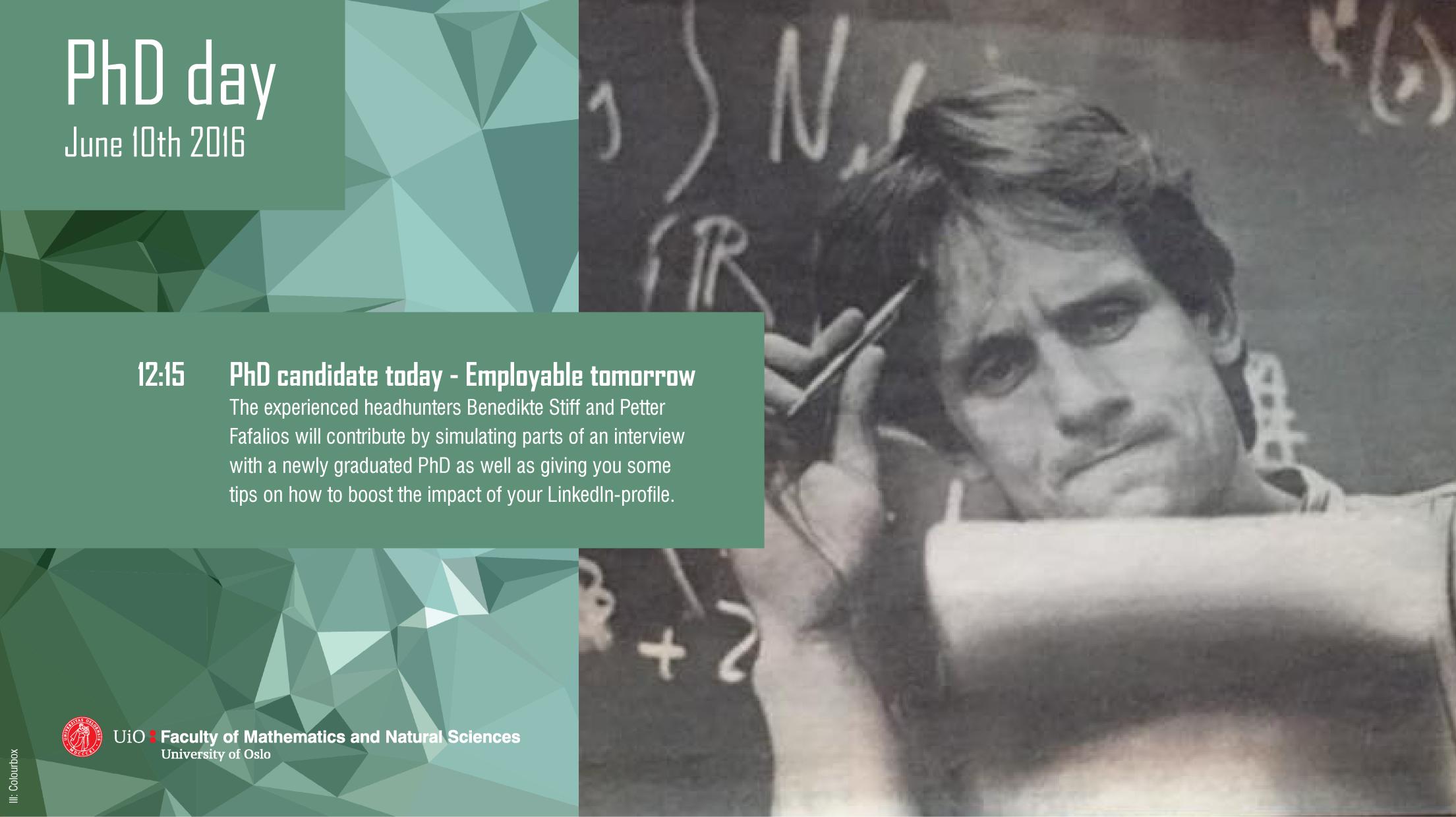 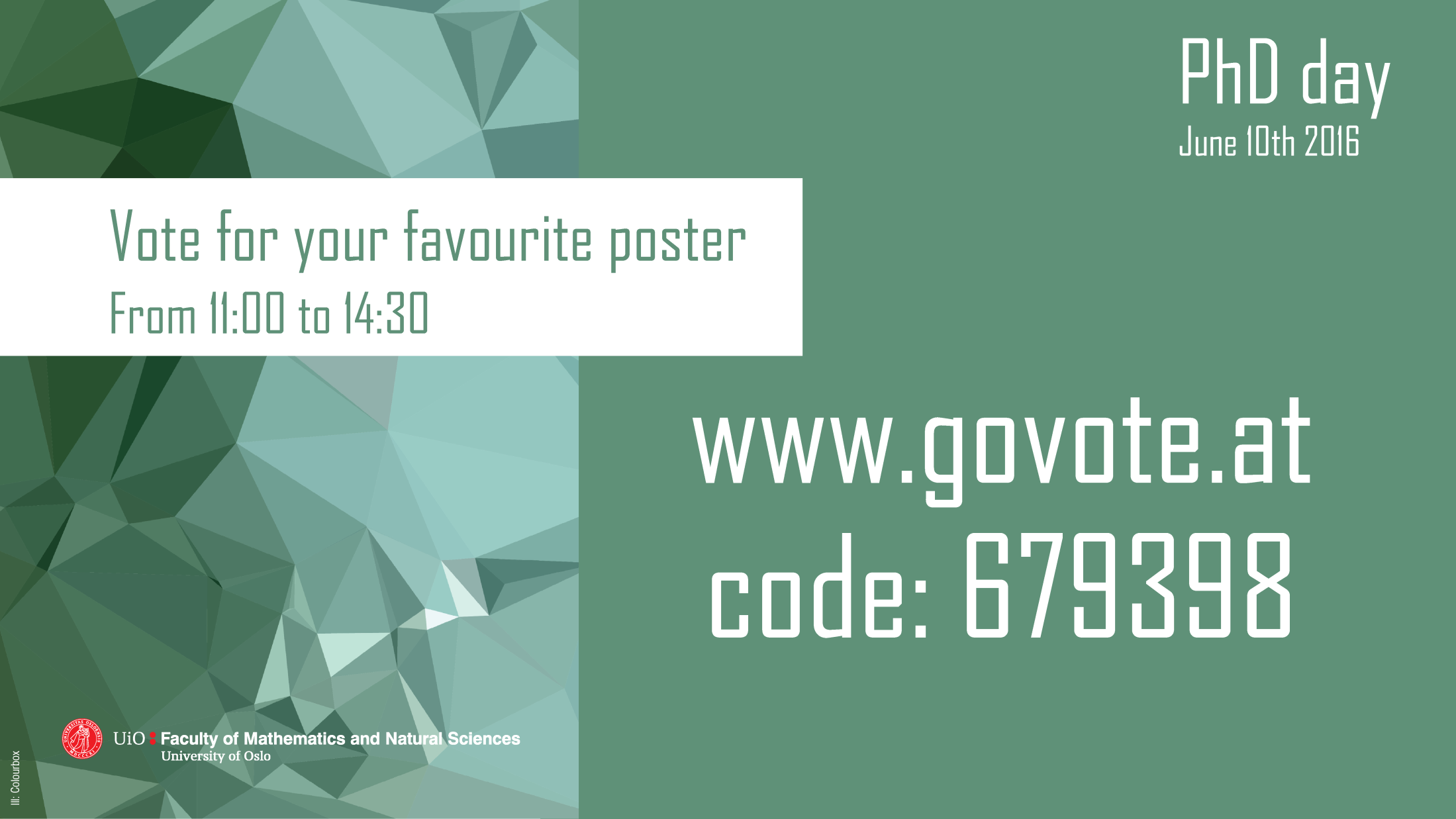 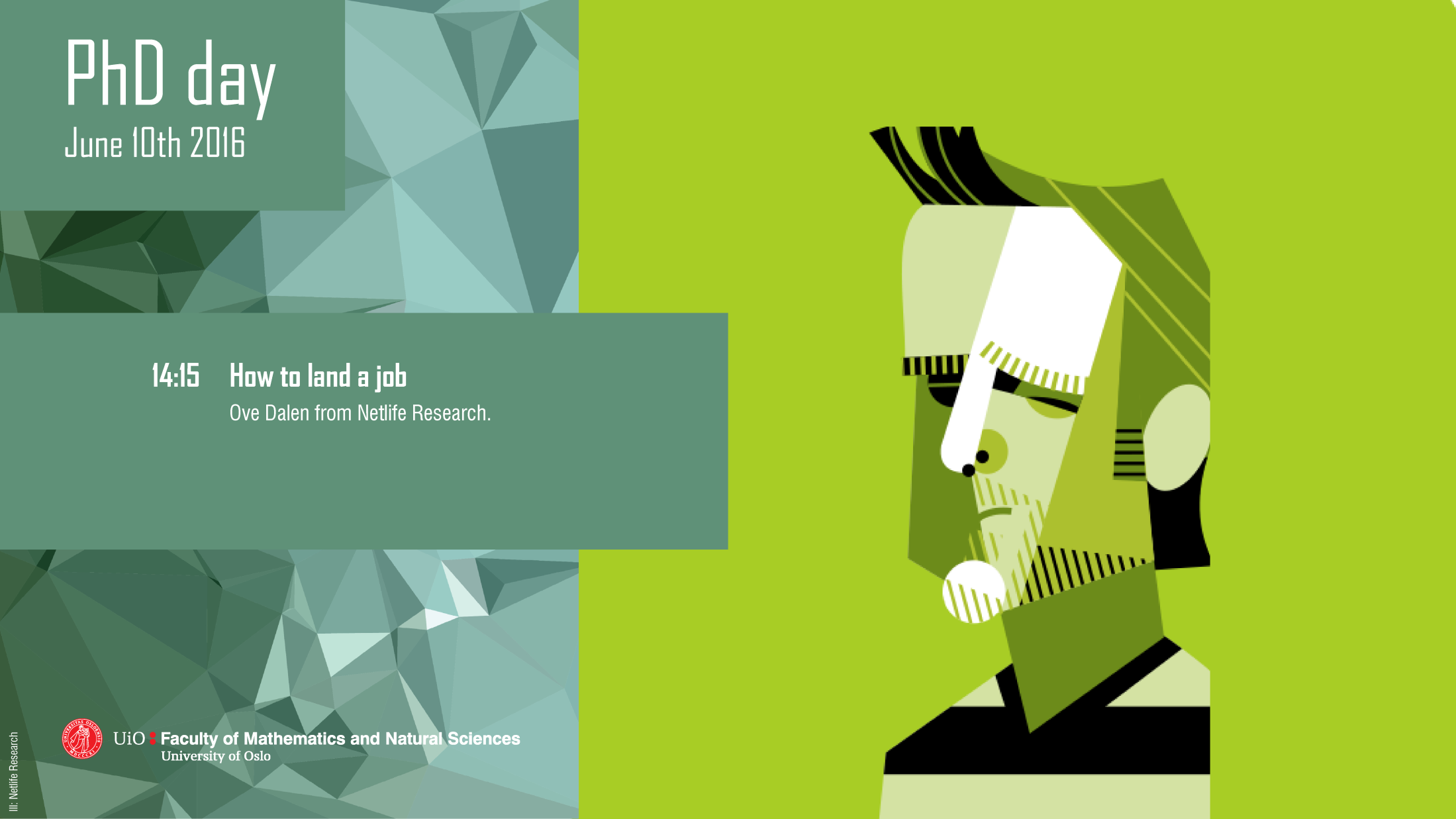 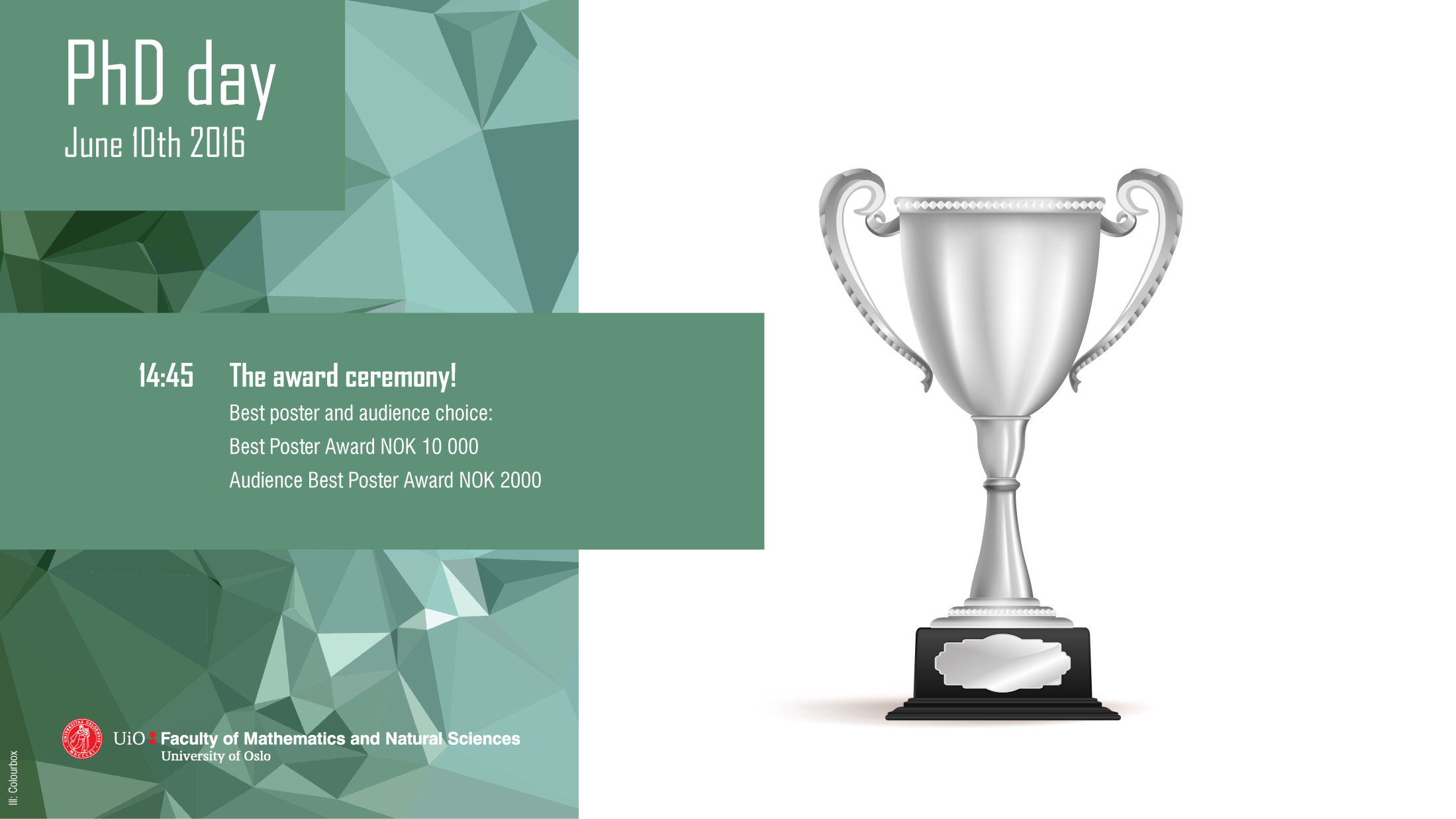 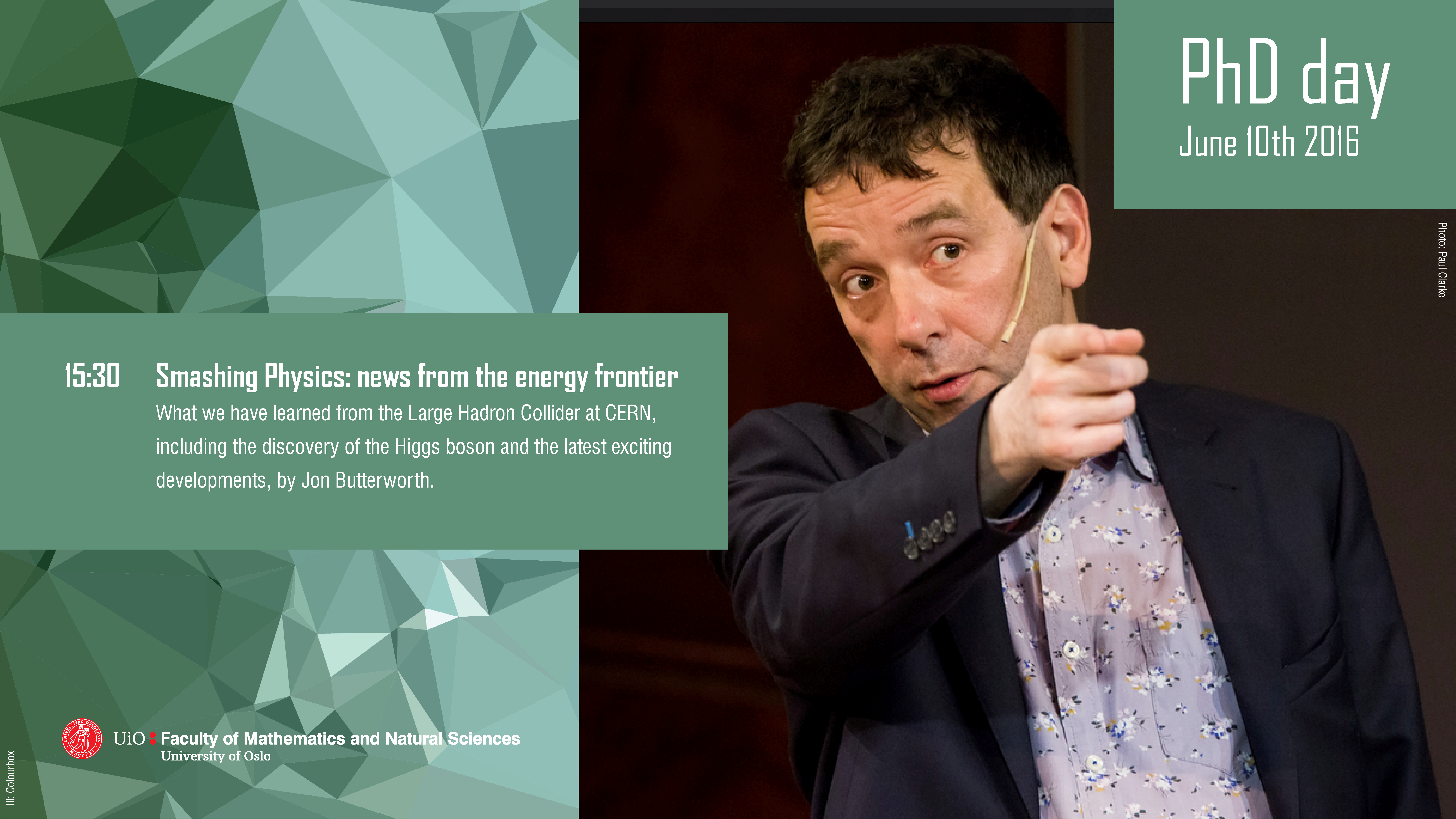